UNIVERSIDAD TECNICA DEL NORTEFALCULTAD DE INGENIERIA EN CIENCIAS AGROPECUARIAS Y AMBIENTALES ESCUELA DE INGENIERÍA FORESTAL
“PROPAGACIÓN VEGETATIVA DE YAGUAL (polylepis incana) MEDIANTE LA APLICACIÓN DE TRES NIVELES DE ENRAIZADORES Y TRES SUSTRATOS.  VIVERO  LA MAGDALENA”

AUTOR:                                                                                 DIRECTOR :
Santiago  Ricardo Valenzuela Gavilima            Ing. For. Segundo fuentes MSc.
   
2014
1._ INTRODUCCIÓN :
1.1._OBJETIVOS:
1.1.2._OBJETIVO GENERAL:

Evaluar la respuesta de brotes aéreos de  Yahual (Polylepis incana Kuth) mediante la aplicación de enraizadores y sustratos  en el vivero “La Magdalena” 

1.1.2._ OBJETIVO ESPECIFICO:
Evaluar la sobrevivencia de la especie.
Comparar  la eficiencia de  los enraizadores y  sustratos utilizados  en la propagación vegetativa.
Identificar  el estado fitosanitario de las plantas. 
Determinar los costos de producción.
1.2._ HIPOTESIS
1.2.1._HIPÓTESIS NULA 
Hipótesis nula (Ho): la aplicación de diferente enraizados y sustrato permite similar crecimiento de las plantas.
u1 = u2………….= un

1.2.2._ HIPÓTESIS ALTERNA 
Hipótesis alternativa (Ha): al menos uno de los niveles de aplicación de sustrato y enraizado determinan un crecimiento diferente de las  plantas.
 u1 ≠ u2………….≠ u
3._ MATERIALES Y MÉTODOS
Provincia: Imbabura.
Cantón: Ibarra.
Parroquia: Angochagua.
Sector: La Magdalena.
Cámara fotográfica
GPS
Computadora
Balanza digital
Flexometro
Hormonagro
Cytokin
Radical fit
3.2.1._EQUIPOS
3.3.2._FITOHORMONAS
Pala 
Azadón
Fundas
Bomba de fumigar
Sarán
Arena 
Tierra negra
Tierra de vivero 
Humus
Tierra de bosque
3.2._MATERIALES  E INSUMOS
3.2.2._HERRAMIENTAS
3.3.3._MATERIAL PARA SUSTRATO
Brotes  de Polylepis incana
3.3.1._MATERIAL VEGETATIVO
3.4._MANEJO DEL ENSAYO
Protección
Riego
Deshierbe
3.5.-DOSIFICACIÓN  DE SUSTRATO Y ENRAIZADORES
3.6._TOMA DE DATOS
Prendimiento  de la especie 


Número de foliolos
Número de raíces 
Estado fitosanitario de las plantas
3.7._DISEÑO EXPERIMENTAL µ= media general.i= efecto del tratamiento. ij = error experimental. α= efecto del sustrato.=efecto del enraizado .α= interacción sustrato enraizador.
Yij= µ + i + ij
α++α
Esquema de análisis de varianza
Análisis funcional: Duncan, al 95%
CARACTERÍSTICAS DEL CAMPO EXPERIMENTAL
FACTORES EN ESTUDIO
Factor B: Enraizadores  
E1:	 Hormonagro # 1
E2:	Cytokin
E3: Radical fit
Factor A: Sustratos
S1: Tierra negra + Arena + Humus 
S2: Tierra de Vivero + Tierra de Bosque + Arena  
S3: Tierra de Bosque
DESCRIPCIÓN DE LOS TRATAMIENTOS
4._RESULTADOS Y DISCUSIÓN
4.1._PORCENTAJE DE SOBREVIVENCÍA  A LOS 90DÍAS
4.2._NÚMERO DE FOLIOLOS A LOS 90 DÍAS
4.3._ESTADO FITOSANITARIO
4.4._NÚMERO DE RAICES  90 DíAS
4.5._COSTOS
5._CONCLUSIONES
Al final de la investigación el mejor resultado en cuanto a la sobrevivencia fue T9  (Radical + Tierra de bosque) con el  33%, debido a una mezcla adecuada del enraizador y sustrato. 
 
En cuanto a la mejor eficiencia de sustrato-enraizador fue el sustrato  compuesto de Tierra de bosque con el enraizador Radical  ya que presentaron una media del 25,7% y 19,33% respectivamente valores mayores en relación a los otros sustratos y enraizadores empleado en la investigación.
 
En lo que respecta al estado fitosanitario la mayoría de las plántulas se calificaron en el orden de excelente  a malas; cabe destacar que el mejor tratamiento en cuanto a esta variable  fue el  T9  (A1E3S3 Polylepis incana + Radical + Tierra de bosque) con una calificación de buena. 
 
En cuanto al costo promedio por planta  del T9  (A1E3S3 Polylepis incana + Radical + Tierra de bosque)  ya que dicho tratamiento obtuvo mejor sobrevivencia  el costo fue 0,49 dólares americanos .
6._RECOMENDACIONES
Recurrir a brotes con una lignificación del 50%,  ya que los  verdes  (tiernos)  presentan una tasa de mortalidad mayor, debido a que son susceptibles de  pudrición. 
 
Se sugiere para futuras investigaciones en propagación vegetativa la interacción  del enraizador conocido como  Radical  y el sustrato compuesto de Tierra de bosque  debido a  su efectividad ya que por sus condiciones de textura y estructura son  adecuadas  para  la propagación vegetativa,  en especial de Polylepis.
 
Se recomienda  utilizar los brotes con un grado mayor de lignificación y efectuar el ensayo en los meses  de Junio, Julio, Agosto (época seca). 
 
Por la importancia y el valor ecológico de Polylepis incana se sugiere realizar investigaciones que permitan profundizar  el uso de diferentes tratamientos para su propagación.
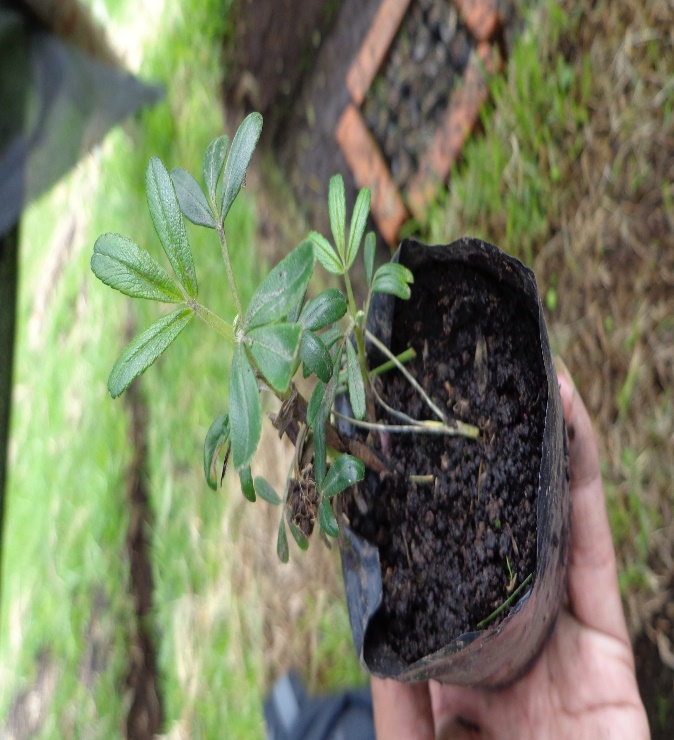 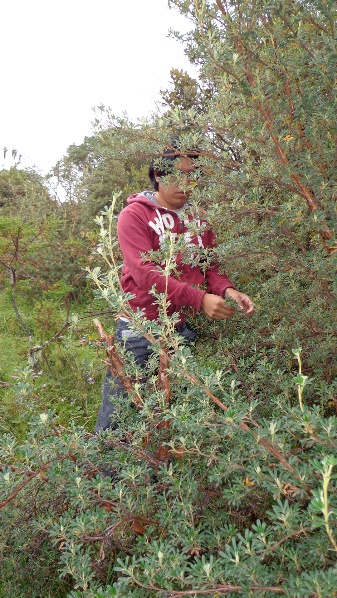 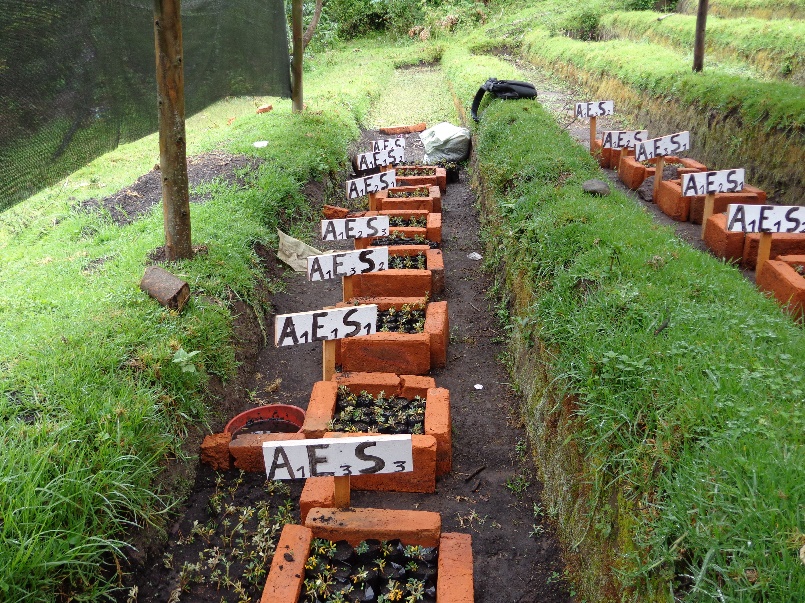 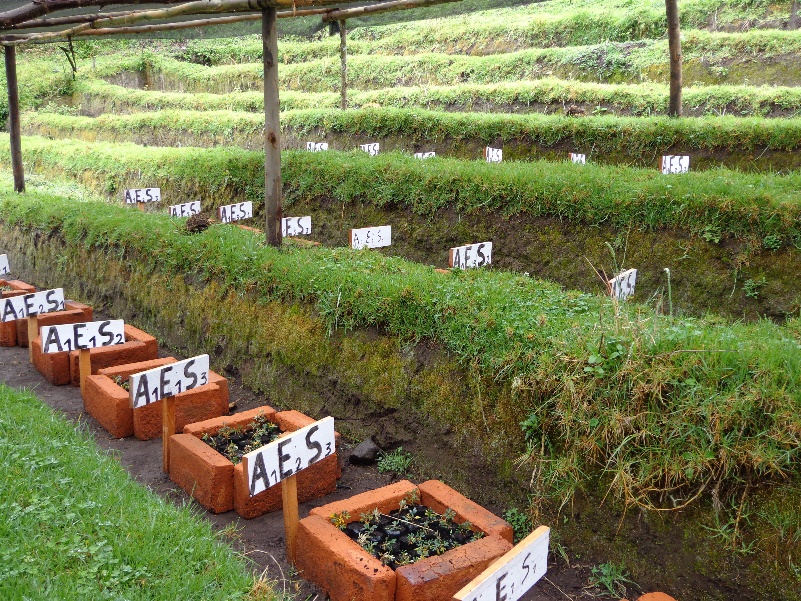 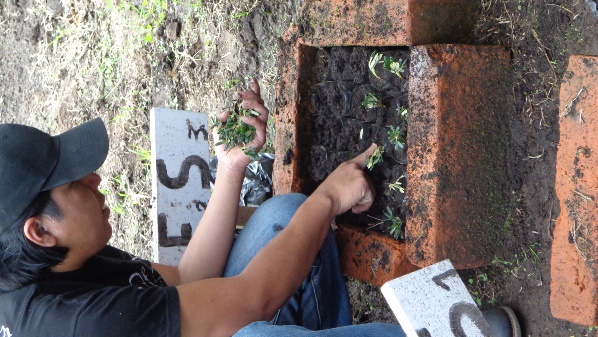 GRACIAS
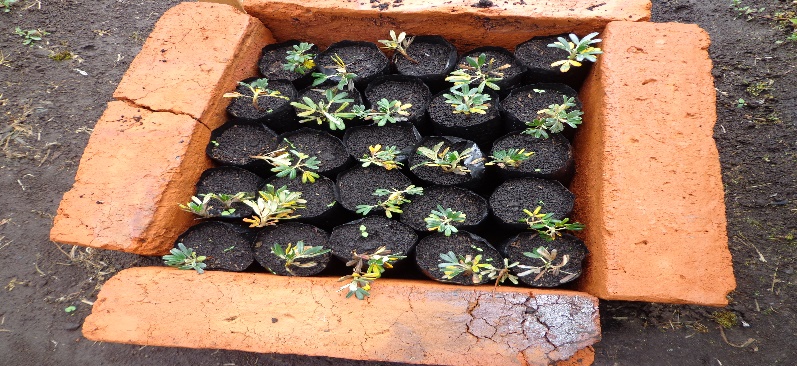 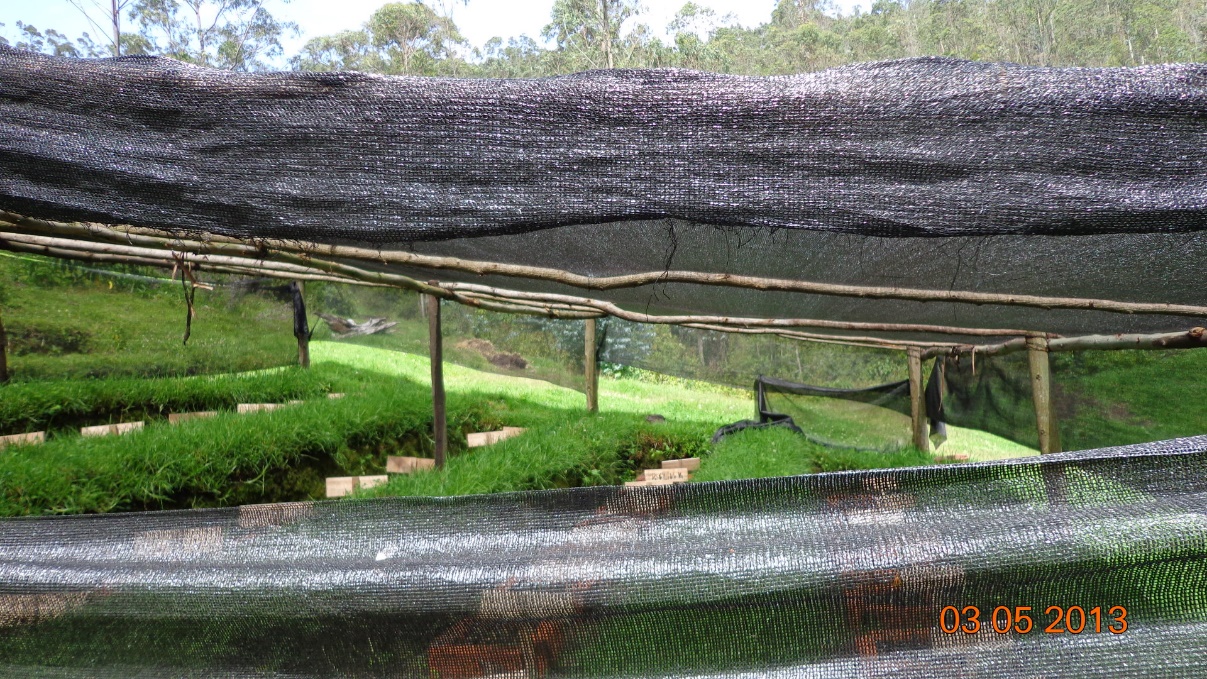 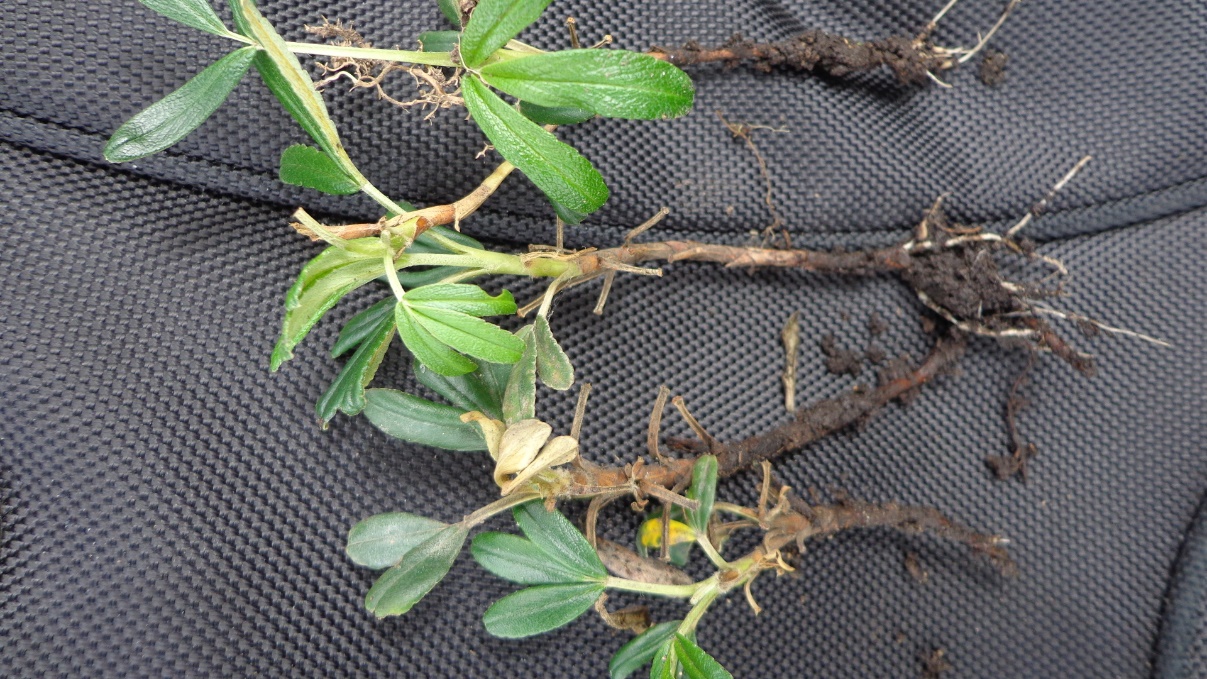 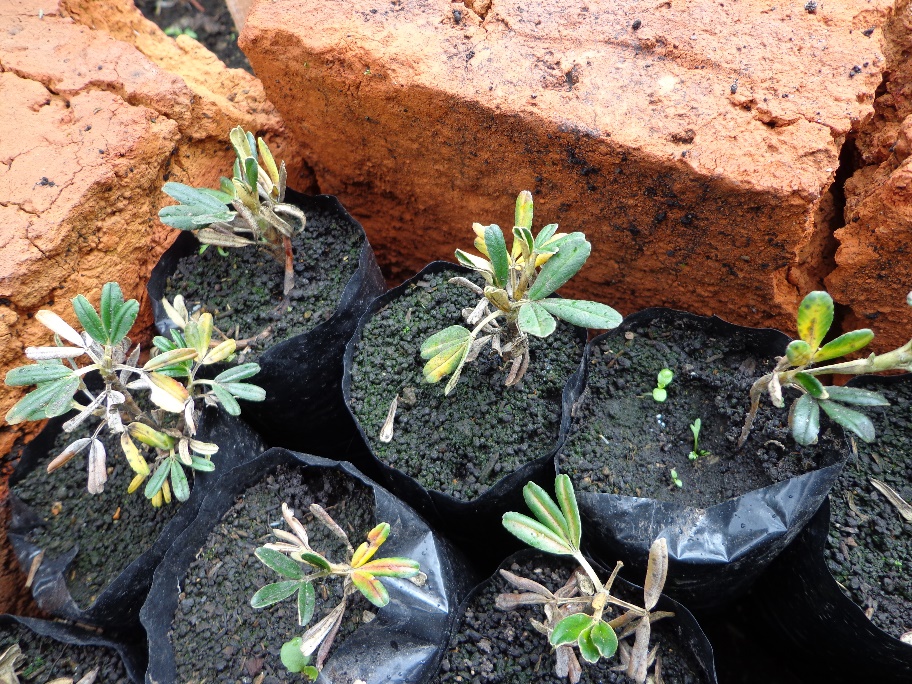 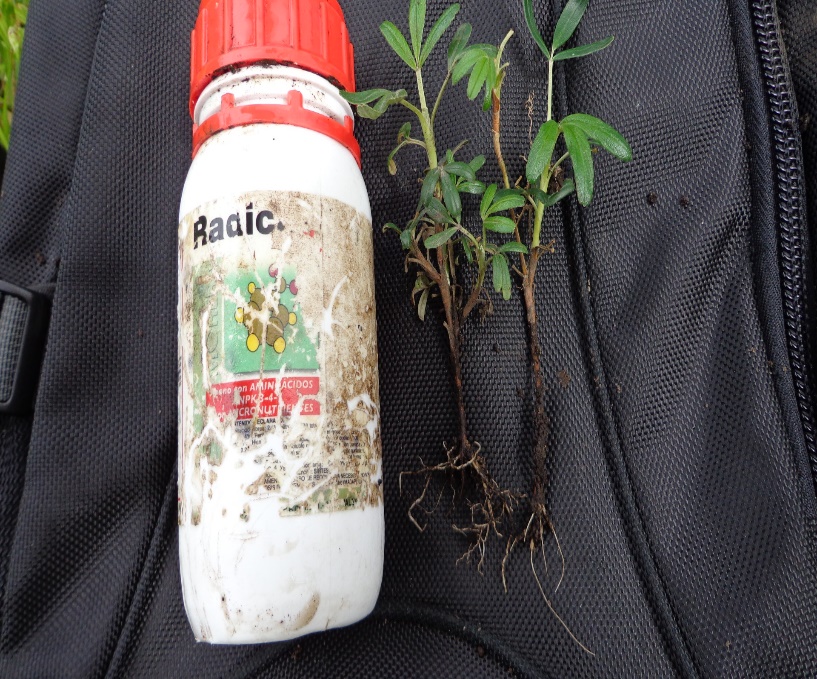